Tên Cacbone được Antoine-Laurent Lavoisier gọi vào năm 1789 và theo tiếng Anh nó có nghĩa là thành phần chính của than đá
IV
III
II
v
ĐIỀU CHẾ
TÍNH CHẤT VẬT LÍ
CHƯƠNG 3: CACBON- SILIC
Bài 15: CACBON
TRẠNG THÁI TỰ NHIÊN
I
VỊ TRÍ, CẤU HÌNH ELECTRON
TÍNH CHẤT VẬT LÝ- ỨNG DỤNG
TÍNH CHẤT HÓA HỌC
I. TRẠNG THÁI TỰ NHIÊN
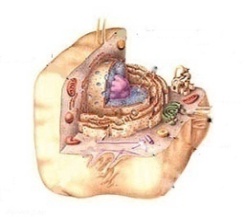 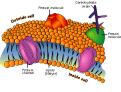 Tế bào
Màng tế bào
I. TRẠNG THÁI TỰ NHIÊN
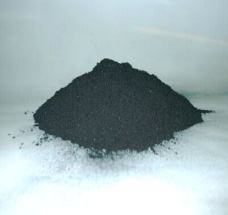 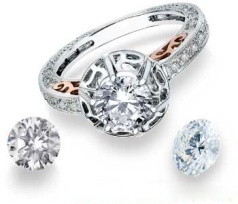 Kim cương
Than chì
Dạng tự do
Dạng hợp chất
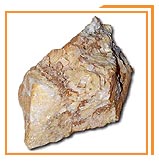 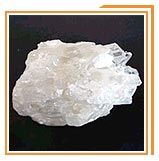 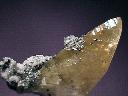 - Khoáng vật
Magiezit
MgCO3
Canxit
CaCO3
Đolomit 
CaCO3.MgCO3
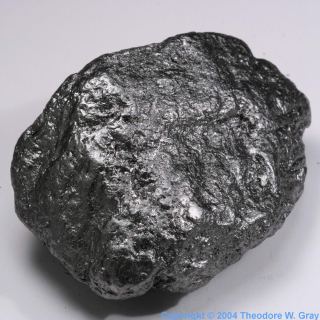 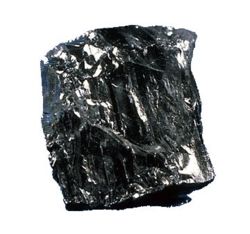 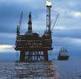 - Than mỏ,
 dầu mỏ..
Dầu mỏ
Than antraxit
Than đá
-Tế bào
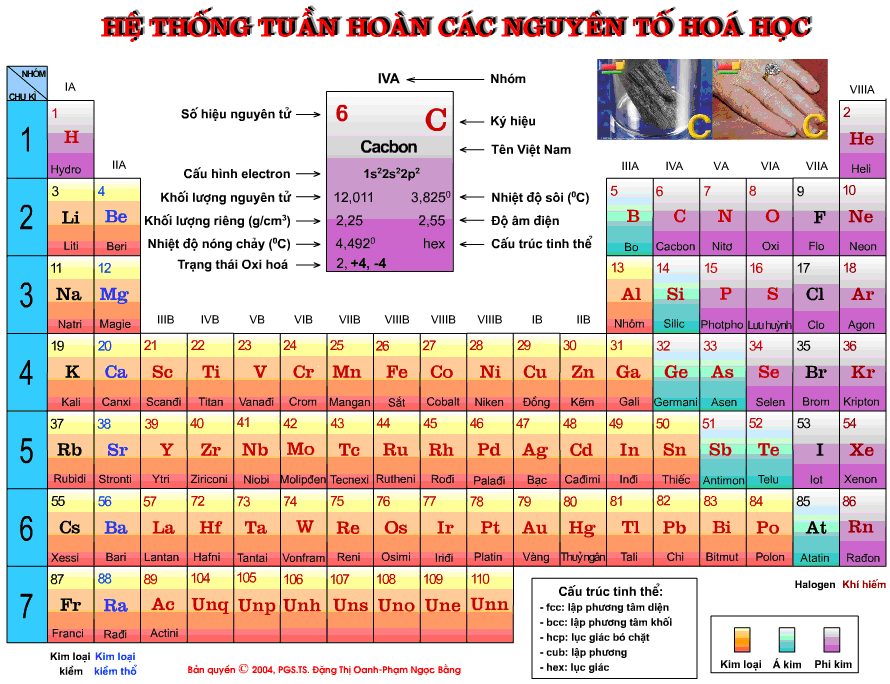 II.VỊ TRÍ VÀ CẤU HÌNH ELECTRON NGUYÊN TỬ:
- Cacbon thuộc ô 6; chu kỳ 2; nhóm IVA
- Cấu hình e nguyên tử:  1s22s22p2 
 Các số oxi hóa của cacbon là:   -4, 0, +2, +4
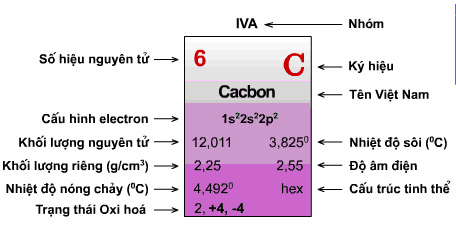 III. TÍNH CHẤT VẬT LÝ- ỨNG DỤNG
III. TÍNH CHẤT VẬT LÝ- ỨNG DỤNG
Cấú trúc mạng tinh thể nguyên tử. Tứ diện đều
Các nguyên tử C có liên kết cộng hóa trị bền.
- Rất cứng.
- Không màu, 
trong suốt.
- Không dẫn điện. Dẫn nhiệt kém.
- Cấu trúc lớp.
- Các lớp liên kết
với nhau yếu
-Mềm,các lớp dễ tách ra khỏi nhau
- Xám đen
- Có ánh kim
- Dẫn điện tốt
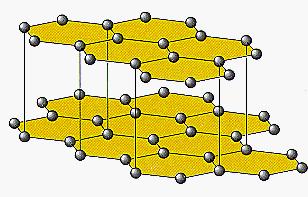 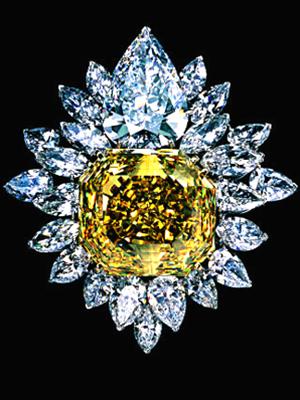 ỨNG DỤNG
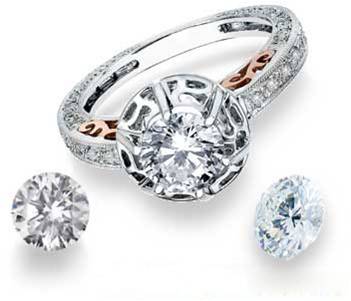 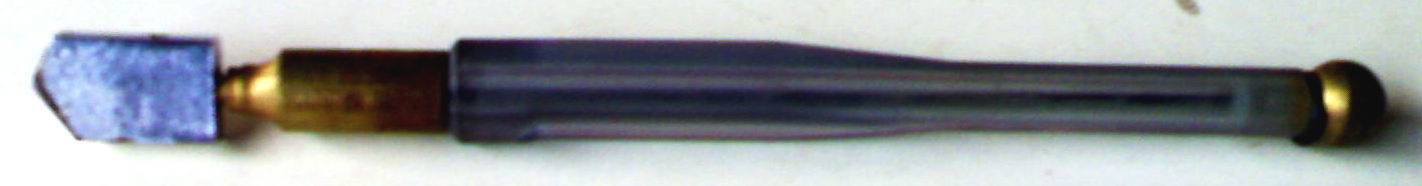 Dao cắt thủy tinh
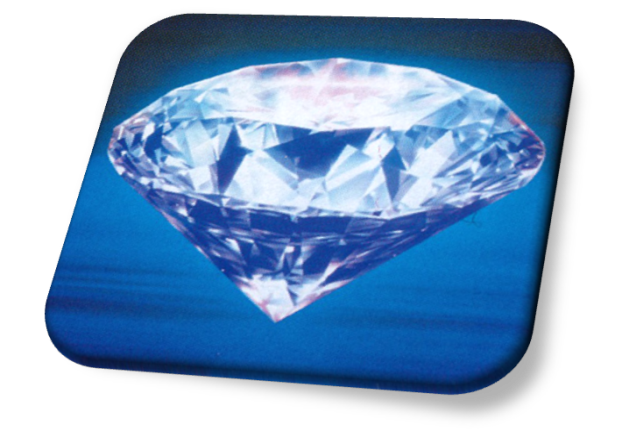 Đồ trang sức
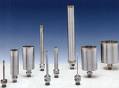 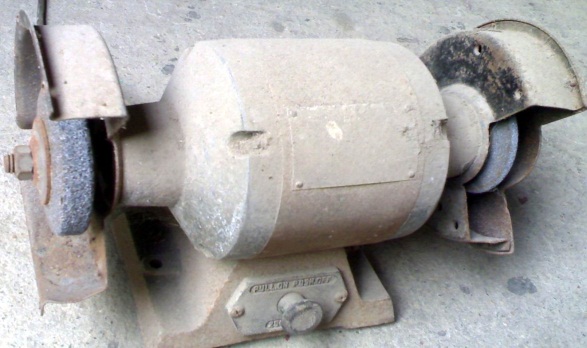 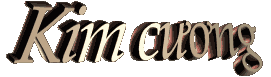 Bột mài
Mũi khoan
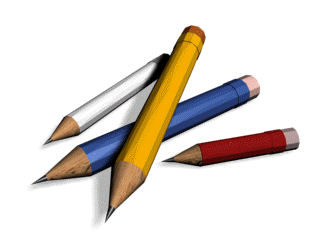 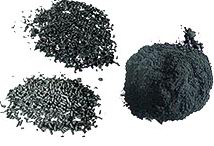 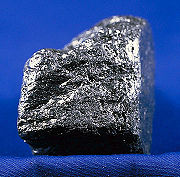 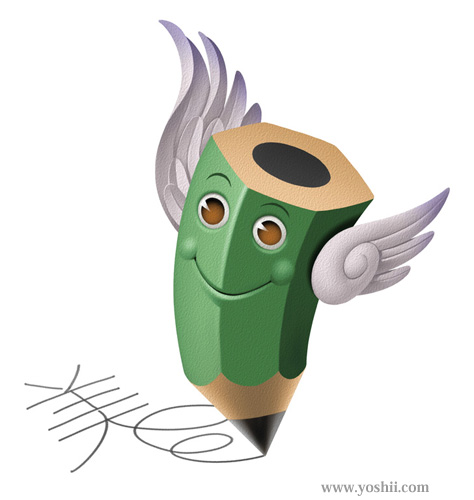 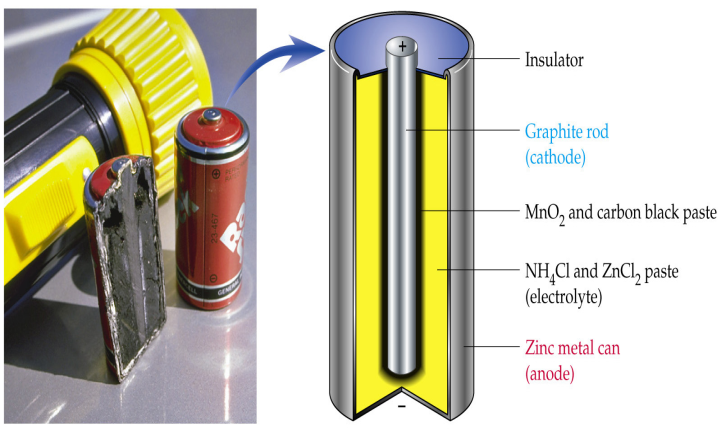 Bút chì đen
Điện cực
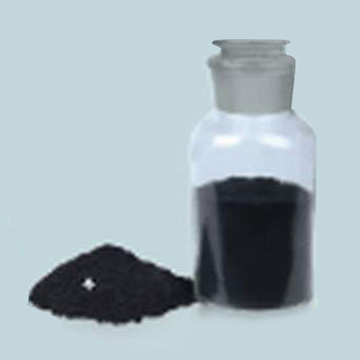 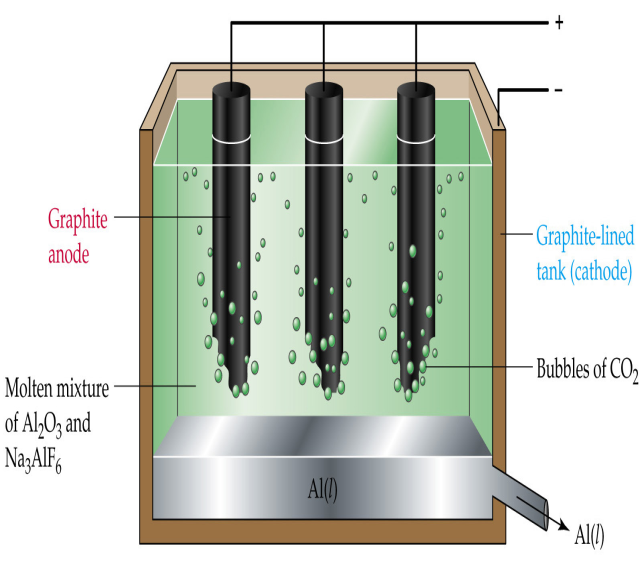 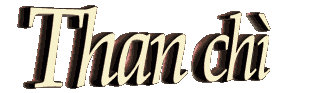 Chất bôi trơn
Cacbon vô định hình:
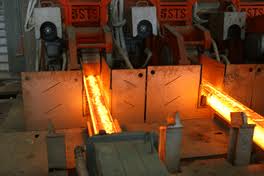 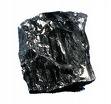 Chất khử trong luyện kim
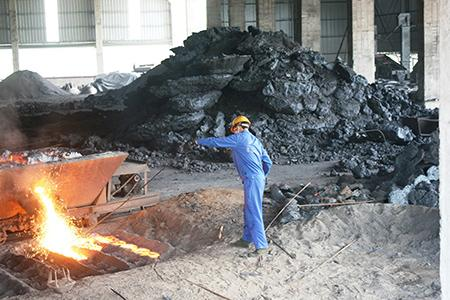 Luyện kim loại từ quặng
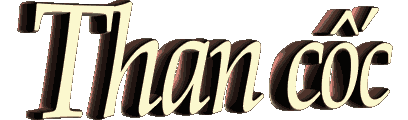 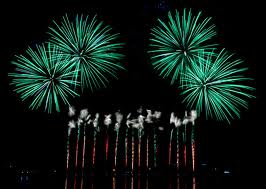 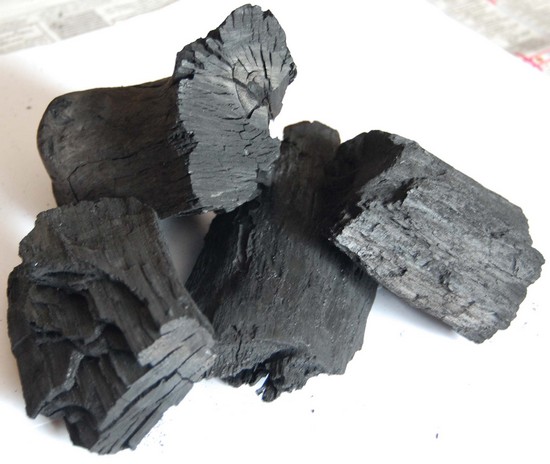 Thuốc nổ đen
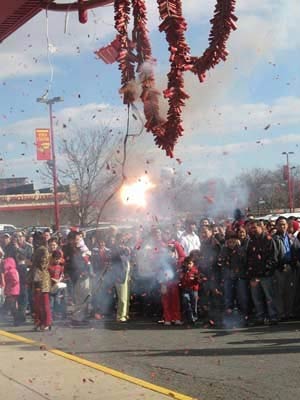 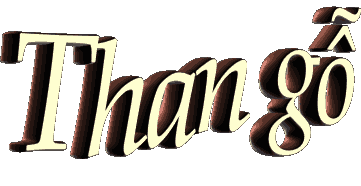 Thuốc pháo
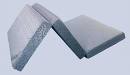 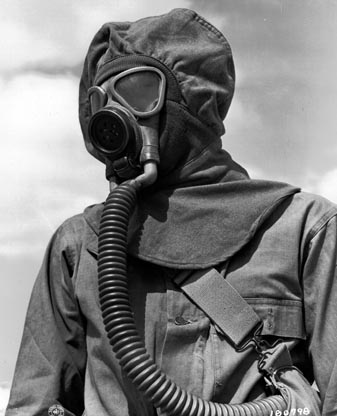 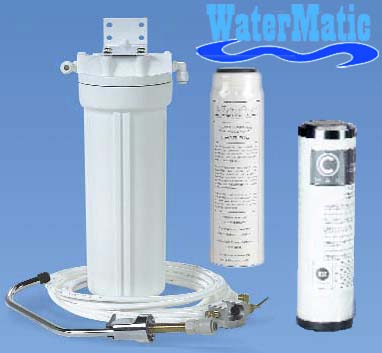 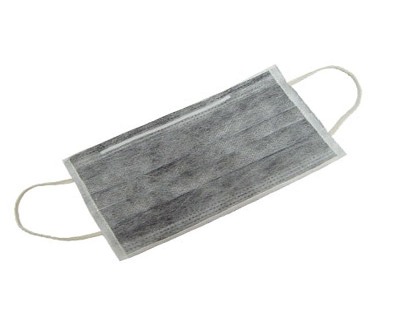 Nệm than hoạt tính
Khẩu trang  phòng độc
Mặt nạ phòng độc
Máy lọc nước tinhkhiết
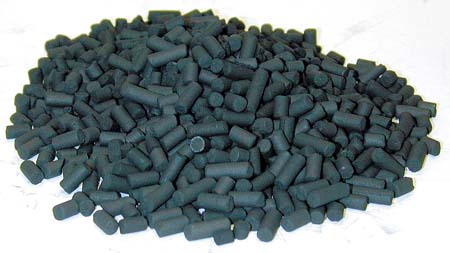 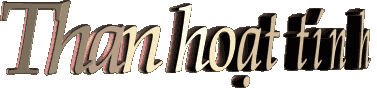 Có khả năng hấp phụ mạnh..
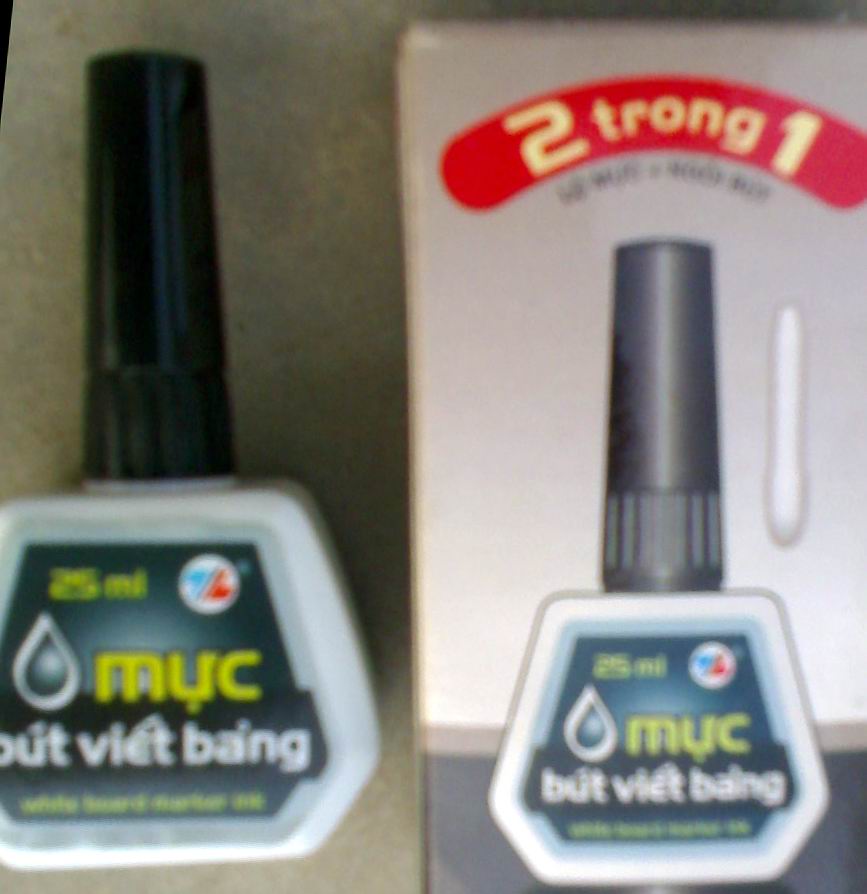 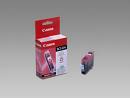 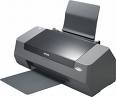 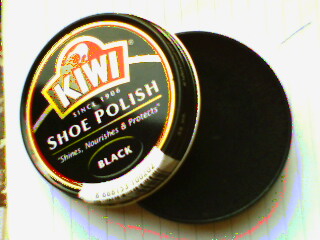 Xi đánh giày
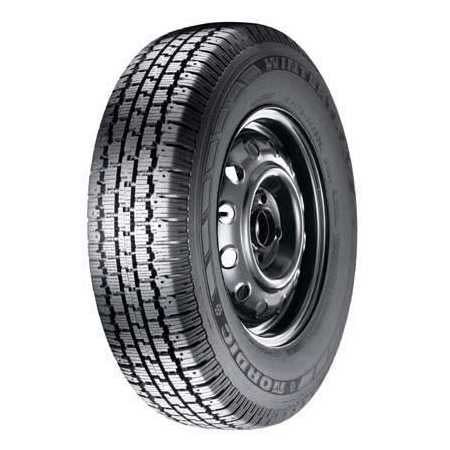 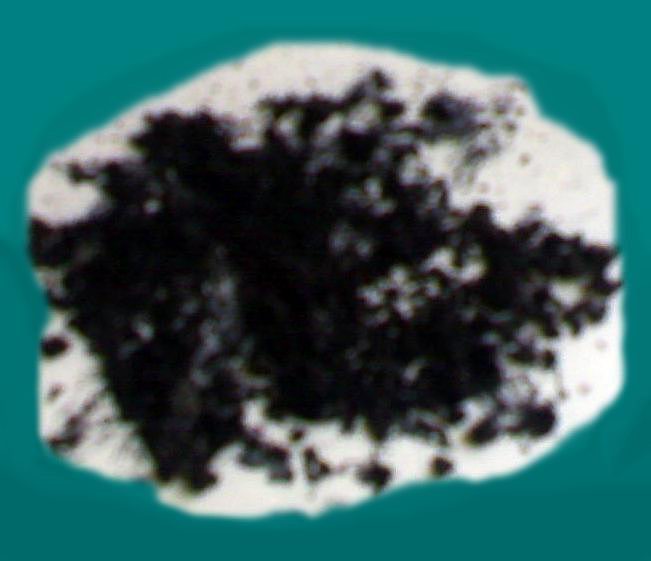 Chất độn cao su
Mực in
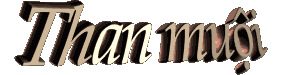 CO2
+4
CO
+2
0
- 4
CH4
IV.TÍNH CHẤT HOÁ HỌC :
Xem thí nghiệm
Cacbon tác dụng với nhiều chất ở đk to cao
Tính 
khử
Khi C phản ứng với các chất 
oxi hoá mạnh  (O2, HNO3… )
C
Khi C phản ứng với các chất 
khử mạnh (H2, kim loại...)
Tính oxi 
hoá
17
CO2
2
CH4
C +  O2
2
CO
ZnO + C
CO2 + C
3
C +  Al
4
Al4C3
C +   H2
0
+2
Zn + CO
IV. TÍNH CHẤT HOÁ HỌC
1.Tính khử:
2. Tính oxi hoá:
Tác dụng với các chất oxi hóa:
Tác dụng với các chất khử:
a. Tác dụng với oxi
a. Tác dụng với hiđro
+4
0
-4
0
+1
0
0
+2
b. Tác dụng với hợp chất
b. Tác dụng với kim loại
0
+4
0
0
-4
+3
Nhôm cacbua
C vừa có tính khử vừa có tính oxi hóa
“Cacbon có tính khử là chủ yếu”
V. ĐIỀU CHẾ :
Nêu phương pháp điều chế 6 loại thù hình của Cacbon ?
Kim cương nhân tạo
Than chì nhân tạo 
Than cốc
4 . Than mỏ
5. Than gỗ 
6. Than muội
xt, t0
2500-30000C
20000C,  100000atm
Không có kk
10000C
Không có kk
Fe, Cr   ( Ni )
V. ĐIỀU CHẾ :
Kim cương nhân tạo
Than chì
Kim cương nhân tạo
Than chì nhân tạo.
Than cốc
Than chì nhân tạo.
Than cốc
Than mỡ
Than cốc
Than mỏ
Được khai thác tại các mỏ than tự nhiên
t0
Gỗ, củi
Than gỗ
Than gỗ
Thiếu kk
CH4                            C  +  2H2
Than muội
T
Í
N
H
K
H
Ử
C
A
C
B
O
N
Đ
I
O
X
I
T
H
O
A
T
T
I
N
H
O
X
I
H
O
A
T
Ư
D
I
Ê
N
Đ
Ê
U
C
Ư
N
G
C
A
C
B
U
A
K
I
M
L
O
A
I
M
Ê
T
A
N
3. Phản ứng sau Cacbon thể hiện tính chất gì?
to
3C
+
4Al
Al4C3
Từ khóa 
là gì ???
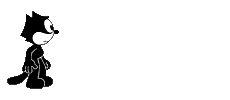 1
1
2
2
3
3
4
4
5
5
6
6
7
7
6. Sản phẩm tạo thành khi Cacbon tác dụng với kim loại ở nhiệt độ cao là?
7. Trong chất khí nào nguyên tử C có số oxi hóa thấp nhất?
1. Sản phẩm thu được khi cacbon cháy trong không khí là?
5. Vì kim cương rất.... nên dùng làm dao cắt thủy tinh
2. Loại than nào dùng để làm mặt nạ phòng độc?
4. Cấu trúc của kim cương?
Để xử lý mùi cơm bị khê hoặc mùi hôi trong tủ lạnh, ta có thể cho vào đấy vài mẩu than củi ?
Vì sao C là nguyên tố có nhiều hợp chất nhất trong tự nhiên? Các hợp chất của C có những tính chất gì?
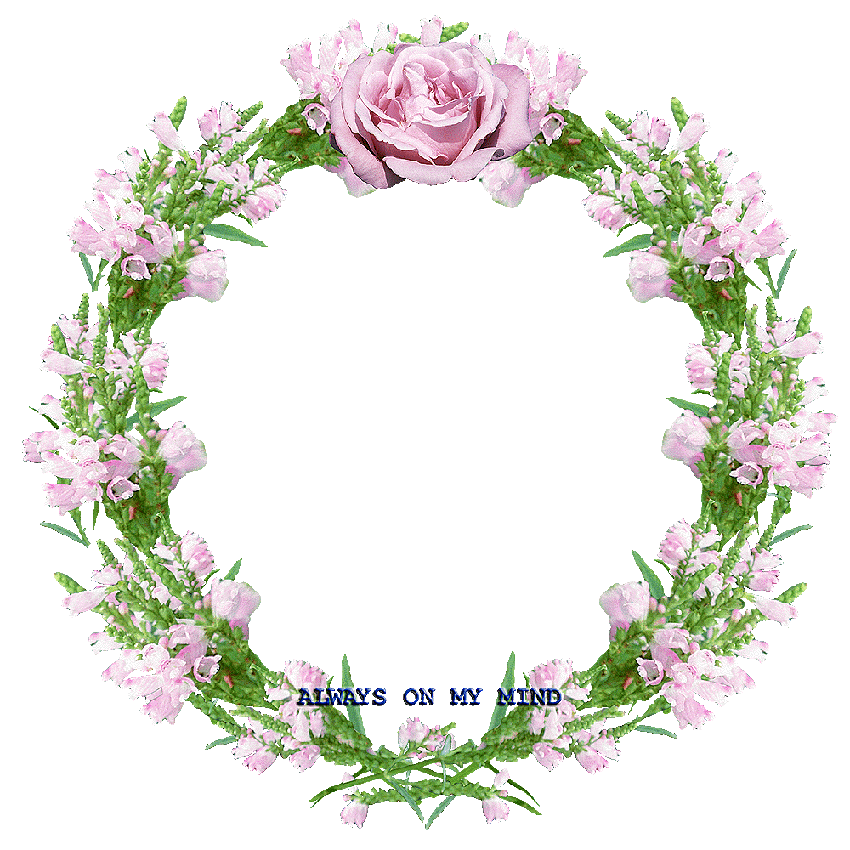 Chào tạm biệt các Em!